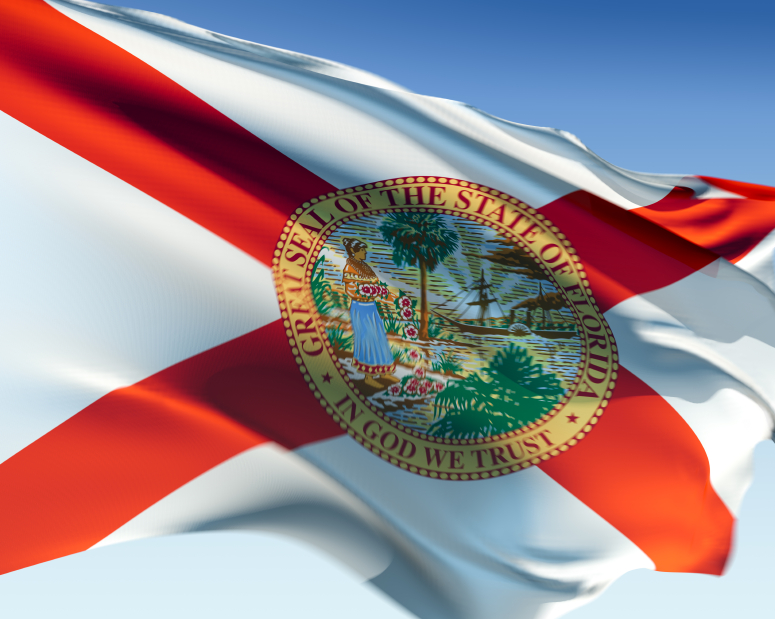 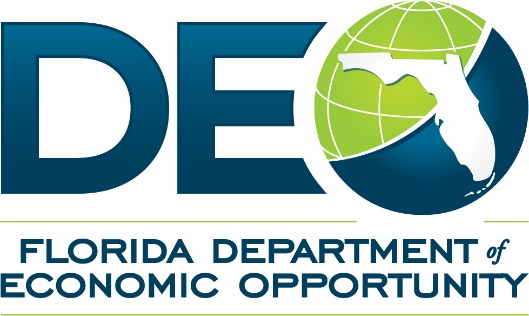 DEO Update to FRCA
Florida’s Strategic Plan for Economic Development
2018-2023 Update
February 9, 2018
The Plan Update Timeline
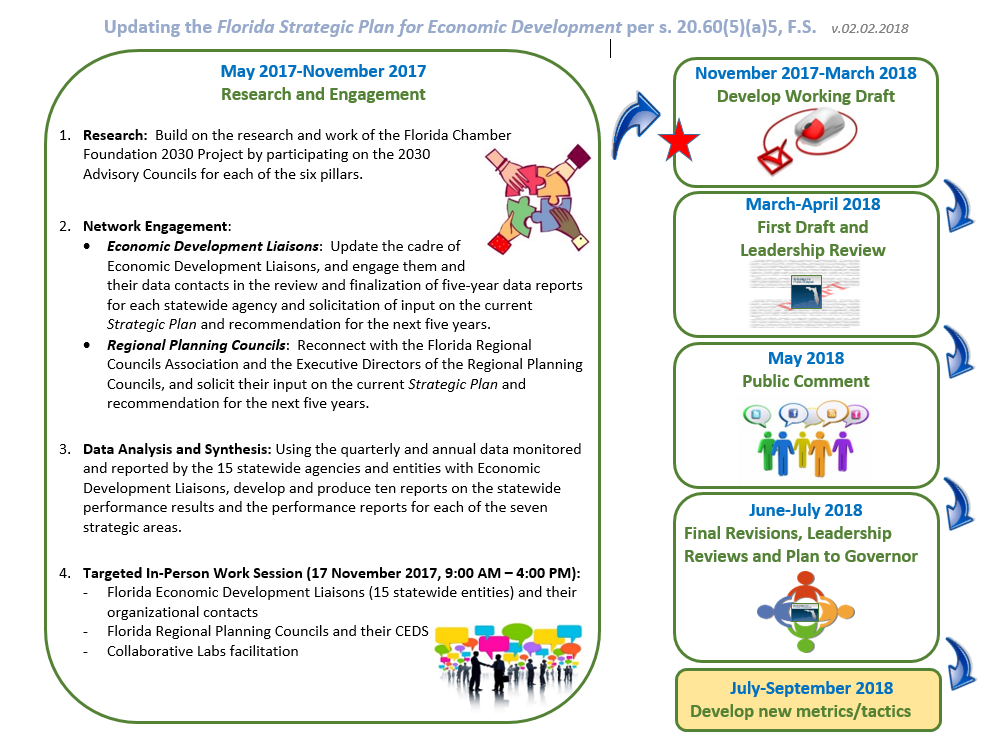 1
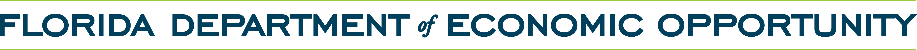 QUESTIONS
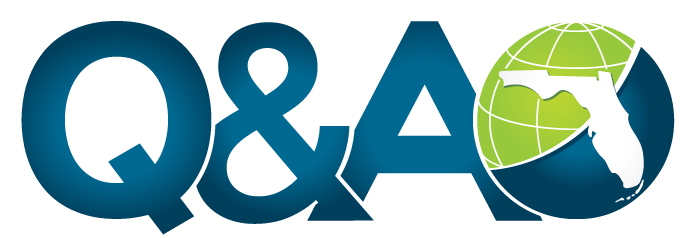 2
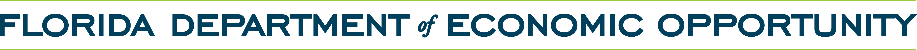 CONTACT
Thank You.
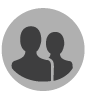 If you have questions or comments about this presentation or need to discuss a future project; please contact our office.
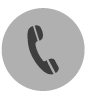 Beth Medina
DEO Office of Strategic Planning
Main Line: 850-245-7364
Email: elizabeth.medina@deo.myflorida.com
3
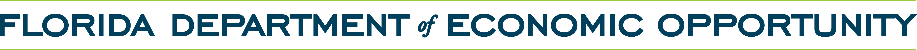